Unit II
Dr. S. S. Yambal
Determining proposed information system requirements
Fact-finding tools appear here as well to gather user requirements.
3 main activities involved in the process of requirements determination are: -
Requirements anticipation
Requirements investigation
Requirements specification
Requirements anticipation
BA (Business Analysis)would employ a certain degree of their own experiences before investigating the system.
BA tries to relate experiences particularly of similar systems they have studied before.
Relevant experience is indeed beneficial in systems investigation but on the other hand, experience can introduce bias or shortcuts during investigation.
Sometime, experience analysts tend to map their current projects investigation with past projects studied, even though they are different.  Thus, they may take shortcuts by assuming certain features without conducting any appropriate investigation.
Every system being studied is unique.  Thus, thoroughly understanding of the system is critical.  The pass experience does can be used to help in analysing but not to replace the analysis.
Requirements investigation
An important and reliable method of gathering requirements is through investigation.  
This activity is the core of system analysis.
Fact-finding techniques are employed to carry out the requirement investigation.  All these investigation will be documented.
In conducting this activity, the following characteristics of existing systems are to be uncovered: -
Input	
Output 
Process
Control
Requirements specification
The fact gathered after the requirement investigations are examined to identify both existing and potential problems.
A list of desired features for the new system, in alignment with the organization’s needs is derived.
Essential features are separated from the less critical features and are documented accordingly as requirement specification.
Operational details to performance criteria are specified.
The requirement specification document will be produced which stated the requirement or needs of the customer for the new information system.
SRS
A system requirements specification (sometimes known by the acronym, SRS) A structured collection of information that embodies the requirements of a system.
A business analyst, sometimes titled system analyst, is responsible for analyzing the business needs of their clients and stakeholders to help identify business problems and propose solutions. Within the systems development life cycle domain, the BA typically performs a liaison function between the business side of an enterprise and the information technology department or external service providers.
Characteristics of a Good SRS
Characteristics of a Good SRS
Unambiguous
Complete
Verifiable
Consistent
Modifiable
Traceable
Usable during the Operation and Maintenance Phase
Some of the characteristics that a good-quality requirement should exhibit, that are missing in poorly specified requirements are as below:
Correct – To ensure that SRS correctly reflects the actual needs.
Unambiguous – An SRS is unambiguous if, and only if, every requirement stated has only one interpretation.
Complete -- All conditions under which the requirement applies are stated and it expresses a whole idea or statement
Consistent – Refers to internal consistency, and must ensure that it does not conflict with other documents such as system requirement specification.
•Verifiable – An SRS is verifiable if, and only if, every requirement stated therein is verifiable, i.e. if there exists some finite cost-effective process with which a person or machine can check that the software product meets the requirements.
Traceable – An SRS is traceable if the origin of each of its requirements is clear and if it facilitates the referencing of each requirement in future development or enhancement document.
Modifiable—An SRS is modifiable if, and only if, its structure and style are such that any changes to the requirements can be made easily, completely, and consistently while retaining the structure and style.
Ranked for importance and/or stability—Each requirement in an SRS must be ranked for importance and/or stability.
SRS Table of Contents
Introduction
Purpose
Scope
Definitions
References
Overview
General Description
Product Perspective
Product Functions
User Characteristics
General Constraints
Assumptions and Dependencies
Specific Requirements
3.  Specific Requirements
    3.1  Functional Requirements
        3.1.1  Func Req 1
            3.1.1.1  Introduction
            3.1.1.2  Inputs
            3.1.1.3  Processing
            3.1.1.4  Outputs
        3.1.2  Func Req 2
              …
    3.2  External Interface Requirements
        3.2.1  User Interface
        3.2.2  Hardware Interfaces
        3.2.3  Software Interfaces
        3.2.4  Communication Interfaces
    3.3  Performance Requirements
    3.4  Design Constraints
        3.4.1  Standards Compliance
        3.4.2  Hardware Limitations
    3.5  Attributes
        3.5.1  Security
        3.5.2  Maintainability
    3.6  Other Requirements
        3.6.1  Database
Uses of the SRS
Design
Validation
Customer Contract – rarely
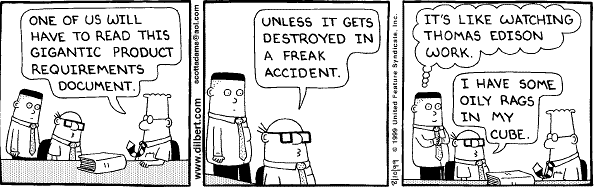 Types of requirements
A behavioral requirement defines something the system does, such as an input, an output, or an algorithm. Under this category, a functional requirement identifies a task that the system or component must perform, and an interface requirement identifies a link to another system component. 
Non-behavioral requirements define attributes of the system. For example, performance requirements specify such characteristics as speed, frequency, response time, accuracy, and precision. Other non-behavioral requirements might define such parameters as portability, reliability, security, and maintainability.
Models will be Used to Represent Aspects of the information Domain.
Models are abstractions that highlight important system requirements. Typically, several models are developed during requirements analysis and included in a requirements specification. 
Many models use a graphical notation that depicts information to be maintained, required system behaviour, and other characteristics using distinct and recognizable symbols. 
These (and other) models generally often include textual information, sometimes to ``annotate'' the graphical component of the model. This textual information might used a structured language (such as a kind of ``pseudocode'') or it might be written using a Natural language (such as English).
Types of Models
Functional Models focus on the functions - transformations of data - that the software must include.
Behavioural Models focus on system state and important external events: Most software must respond to events which occur outside the system (and which we will assume to be ``instantaneous''). The software always exists in some state - an externally observable mode of behaviour, that affects the way the system will repond to events, and that can only be changed when some event occurs.
For example, a very simple ``traffic light control system'' might only have four possible states - ``light off,'' ``light showing red,'' ``light showing green,'' and ``light showing yellow.'' There might be (only) two important kinds of external events that cause state changes - a request from outside the system to turn the light on or off, and a request from outside the system to change the colour of the light. The first kind of event probably causes the system to change its state from ``showing red'' (or ``green'' or ``yellow'') to ``light off'', and it would also cause the system to change its state from ``light off'' to ``light showing red.'' The second kind of event probably causes a state change from ``showing red'' to ``showing green,'' from ``showing green'' to ``showing yellow,'' and from ``showing yellow'' to ``showing red,'' and it is probably ignored (that is, causes no change) when the system is in state ``light off.''
A Typical Requirements Process
A requirements process first describes the purpose of a software product, and then refines that purpose into greater detail. Commonly, requirements are set out in one or more requirements documents, generically called work products. While there are special languages designed to express requirements, the natural, English language is still the most widely used. Diagrams, such as the use case diagram, are becoming increasingly popular as a means to convey requirements more efficiently.
Types of requirements
Basically, functional requirements describe the features, functioning, and usage of a product/system/software from the perspective of the product and its user. Although referred to as "requirements," they really are a form of design, albeit high-level. Functional requirements also often are called "functional specifications," and "specification" is a synonym for design.
Non-functional requirements are not non-functional at all. Rather, they describe various quality factors, or attributes, which affect the functionality's effectiveness. They do not exist in the abstract but only with respect to relevant functionality. They are often called "ilities," because many end in "ility," such as, usability, reliability, and maintainability.
For instance, if the software doesn't satisfy relevant usability requirements for applicable functional usage, users can't use it appropriately and thus will not achieve the required functioning. Inadequate usability may cause errors which nullify the value of the functioning, such as miscalculating something. Usability difficulties could cause the user not to use (all) the functions necessary to achieve the value, perhaps because they're not able to employ the necessary functions. It may take so long and be so unpleasant to use the software that the user can't use it as much as is needed or even abandons its use entirely.
Functional requirement: these include inputs, outputs, calculations, external interfaces, communications, and special management information needs. Functional requirements are also called behavioral requirements because they address what the system does.
Non-functional: these requirements include areas such as performance and design and implementation constraints. Also known as non-behavioral because they address an attribute or quality of the system. In general, these requirements are not decomposed, but require proxies. See some categories of performance requirements.
Summary: how to write requirements?
Requirements describe what outputs we should expect given a set of inputs.
Our requirements could have a form that allows exactly that:
If  some set of values appear at the inputs
Then some set of values appear at the outputs.
For instance:
If the student id number is negative
Then an error message is printed at the console:  “Student ID is out of bounds”